Паспорт проекта  «ПРОЦЕСС ПОДГОТОВКИ ДЕТЕЙ СТАРШЕГО ДОШКОЛЬНОГО ВОЗРАСТА К ЗАНЯТИЯМ С ИСПОЛЬЗОВАНИЕМ ПЕСОЧНЫХ ЧАСОВ»
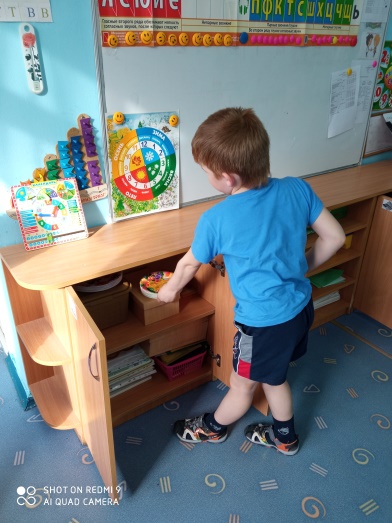 Наименование органа местного  самоуправления: Управление образования г.Белгорода
Наименование отдела :МБДОУ д/с № 33
Границы процесса: от подготовки до выполнения проекта
Дата начала  проекта: 22.03.2021 г. 
Дата окончания проекта: 19.04.2021 г.
Общая информация
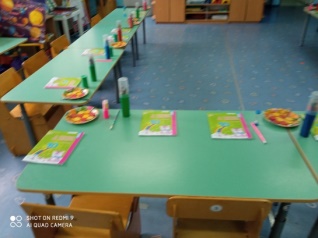 Обоснование выбора процесса
Отсутствие алгоритма действий при подготовке к НОД.
Неэффективное распределение детьми времени при подготовке к НОД.
Сокращение временных затрат, связанных с организацией при подготовке к НОД .
Избыточные действия детей при подготовке к НОД.
Цели проекта
Оптимизация процесса обучения дошкольников по подготовке к НОД с использованием песочных часов в ДОУ №33.
1. Для организации: Обеспечен алгоритм (визуализация) действий при подготовке к НОД
2. Для населения: Наличие умения у детей при подготовке к НОД соотносить действия с временным отрезком
Эффекты проекта
1
Команда проекта
Руководство проектом
Заказчик проекта
Руководитель проекта
ФОТО
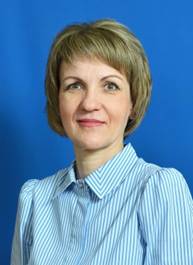 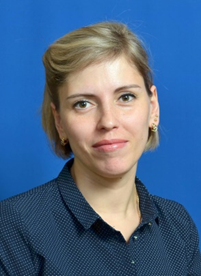 ФОТО
Афтенюк Н.Н.
заведующий
Матюхина И.Н. ст.воспитатель
Рабочая группа проекта
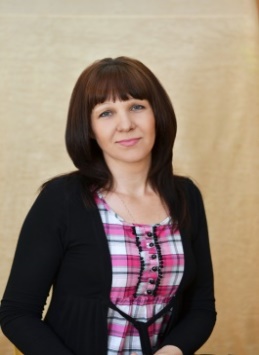 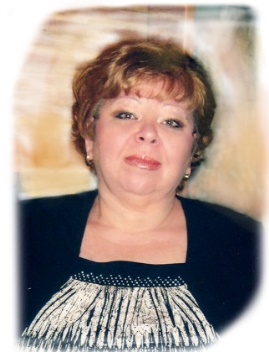 ФОТО
ФОТО
Роман Т.П.
Тимофеева Н.Т
2
Карта текущего состояния процесса «ПРОЦЕСС ПОДГОТОВКИ ДЕТЕЙ СТАРШЕГО ДОШКОЛЬНОГО ВОЗРАСТА К ЗАНЯТИЯМ С ИСПОЛЬЗОВАНИЕМ ПЕСОЧНЫХ ЧАСОВ»
1. Отсутствие пособий, способствующих обучению детей последовательности действий при подготовке к НОД.
2. Снижение творческой активности педагогических работников в ходе обучения организации дежурства при подготовке к НОД.
3. Не понимание детьми понятия временной отрезок.
4. Нежелание детей соблюдать временной отрезок.
5. Хаотичные действия детей в процессе дежурства.
4
1
ШАГ 1
ШАГ 2
2
3
ШАГ 3
5
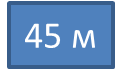 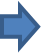 3
Введение в предметную область(описание ситуации «как есть»)
Пирамида проблем
Перечень проблем:
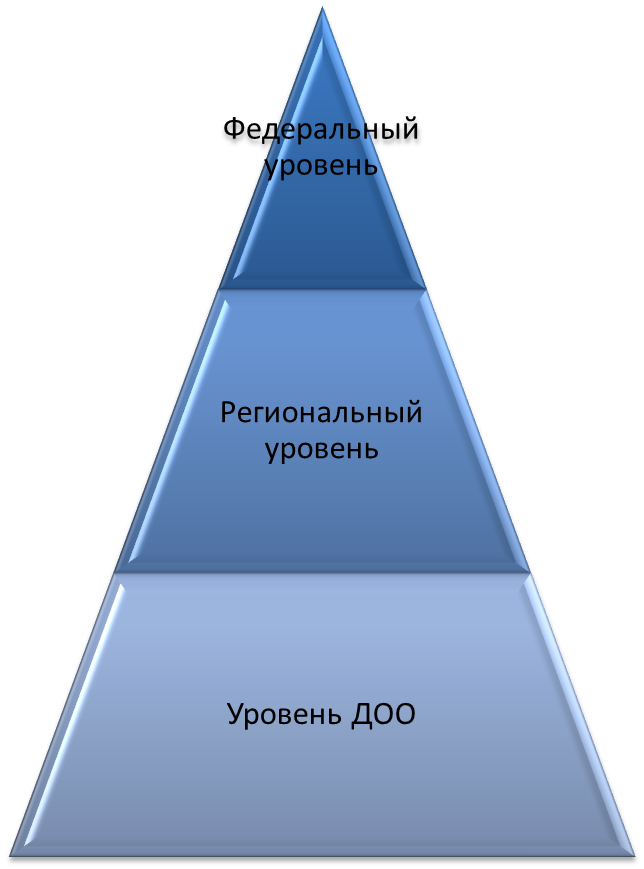 1
2
3
4
5
5
5
4
3
1
2
4
Анализ проблем «5 почему?»
Проблема
Первопричина
Решение
Вклад в достижение цели, мин.
Отсутствие пособий, способствующих обучению детей организации подготовке к НОД
Низкая осведомленность педагогов о значении обучения детей временным отрезкам
Выбор средств, обогащающие РППС
3-5
Снижение  творческой активности педагогов, в ходе организации дежурства по подготовке к НОД
Творческая мотивация педагогов с помощью  обмена опытом, мастер-классы.
Не придают должной значимости обучению детей понятию временного отрезка
3-5
Творческая мотивация педагогов с помощью  обмен опытом, мастер-классы.
Не желание педагогов уделять достаточное время к подготовке к НОД
3-5
5
Анализ проблем «5 почему?»
Вклад в достижение цели, мин.
Проблема
Первопричина
Решение
Отсутствие опыта  самостоятельной организации деятельности во время дежурства
Ознакомление, посредством наглядных материалов
Не понимание временных отрезков
1-3
Сниженный эмоциональный фон
Смена обстановки, которая вызывает негативные эмоции у детей
Снятие эмоционального напряжения предупреждением (песочные часы)
1-3
Не хотят ничего делать, потому что хотят играть, не желают сменять обстановку, покидать зону комфорта
Стимуляция действий детей наглядными, средствами и методами.
Не желание соблюдать временные отрезки
1-3
6
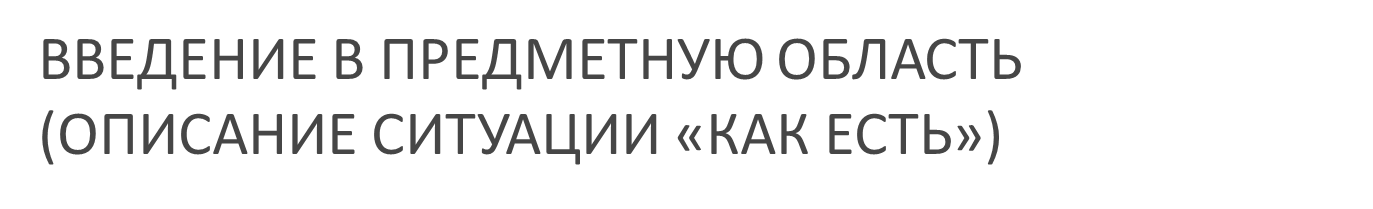 Карта текущего состояния
Организация и подготовка к НОД 
Экономия 5-10 мин.
7
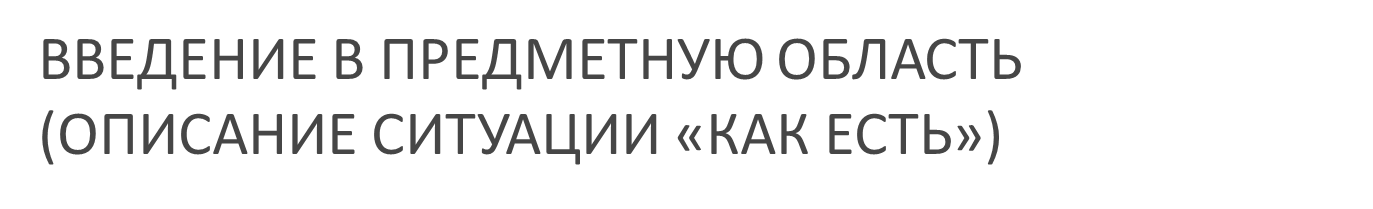 Карта текущего состояния
Организация и подготовка к НОД 
Экономия 5-7 мин.
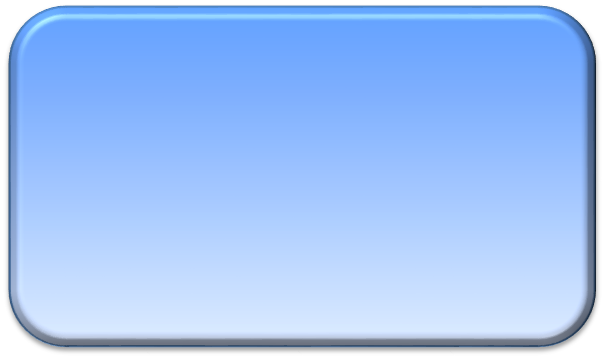 Экономия: 32 мин.
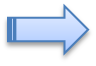 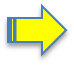 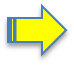 8
Достигнутые результаты (было и стало)
Факторы успеха
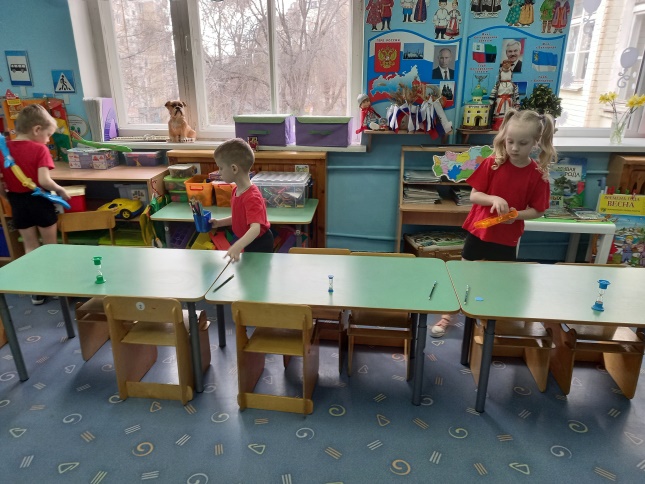 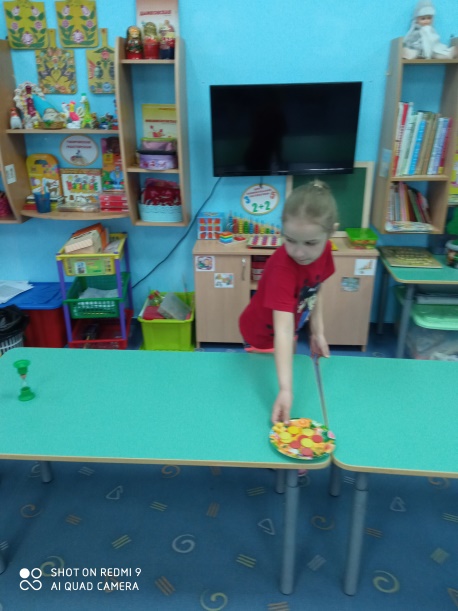 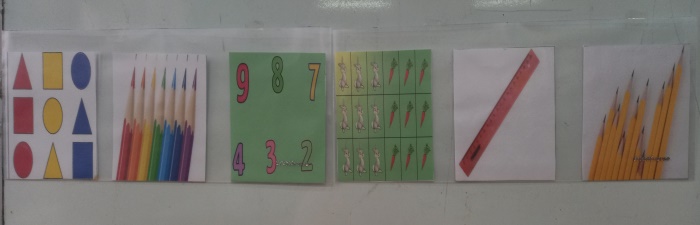 Организовали:


Элементы визуализации последовательности действий при организации НОД
Устранили потери времени в процессе:

Применение различных внешних элементов привлечения внимания детей: визуализация времени (песочные часы).
Сформировалась команда единомышленников:
Творческий подход к обучению детей, обмен опытом.
9
Достигнутые результаты (было и стало)
Результаты проекта
СТАЛО
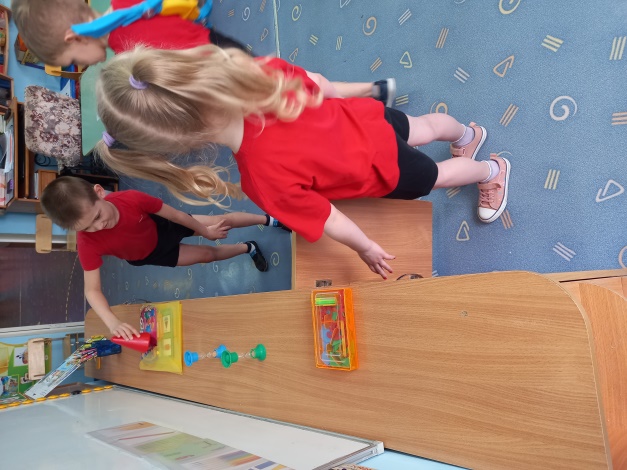 Применение общих простых правил и алгоритмов.
БЫЛО
Отсутствие опыта  самостоятельной организации деятельности при подготовке к НОД
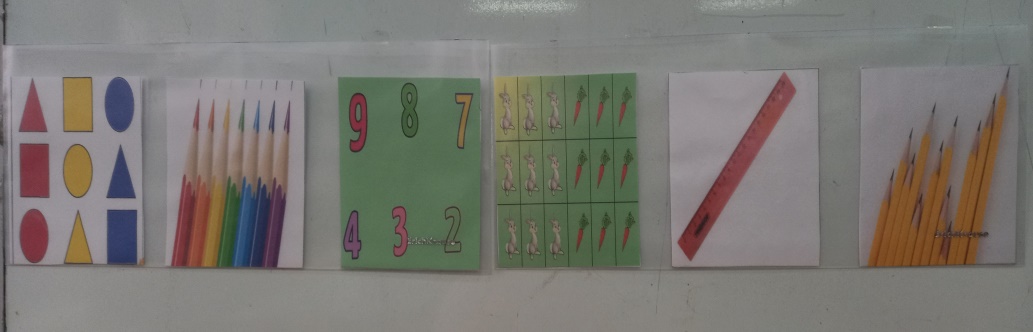 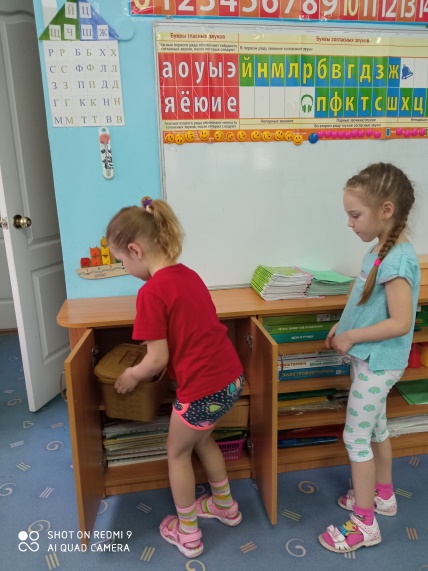 БЫЛО
СТАЛО
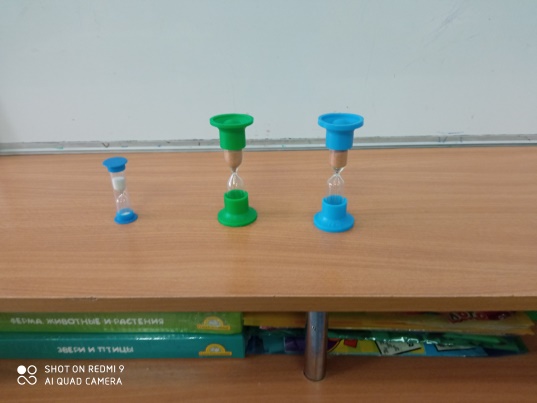 Отсутствие: 
Визуализации последовательности действий при организации  подготовке к НОД
Применение визуализации временного отрезка(песочных часов), помогающего детям подготовиться к НОД.
10
Достигнутые результаты 
(было и стало)
БЫЛО
СТАЛО
Подготовка педагогов и детей к проведению непосредственной образовательной деятельности в группе детского сада
Подготовка педагогов и детей к проведению непосредственной образовательной деятельности в группе детского сада
45 мин
10 мин
8
Достигнутые результаты
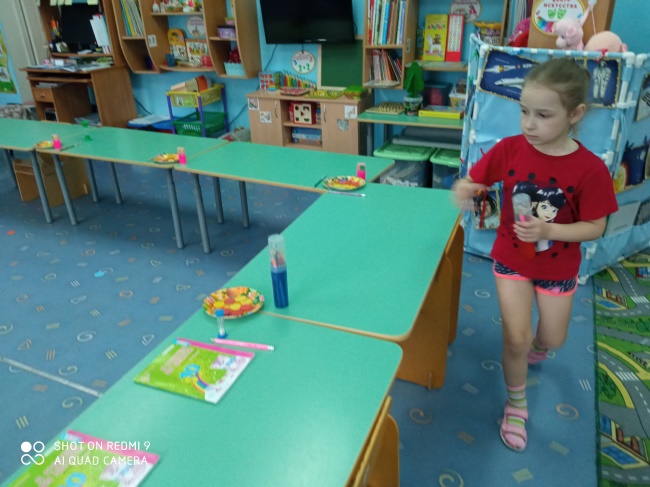 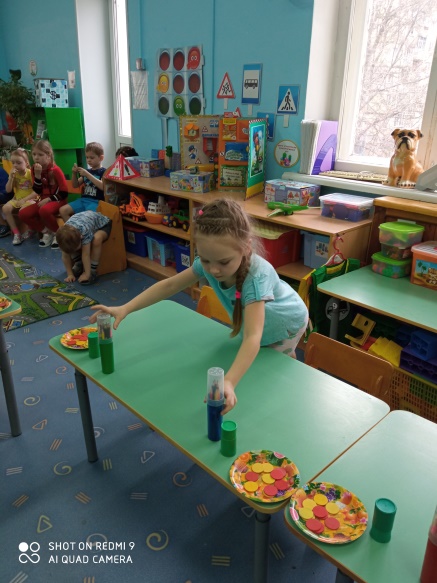 Результаты проекта
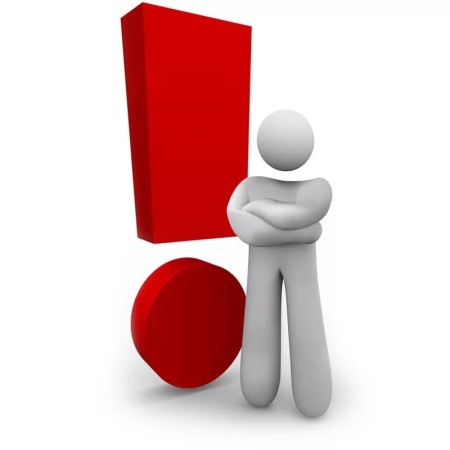 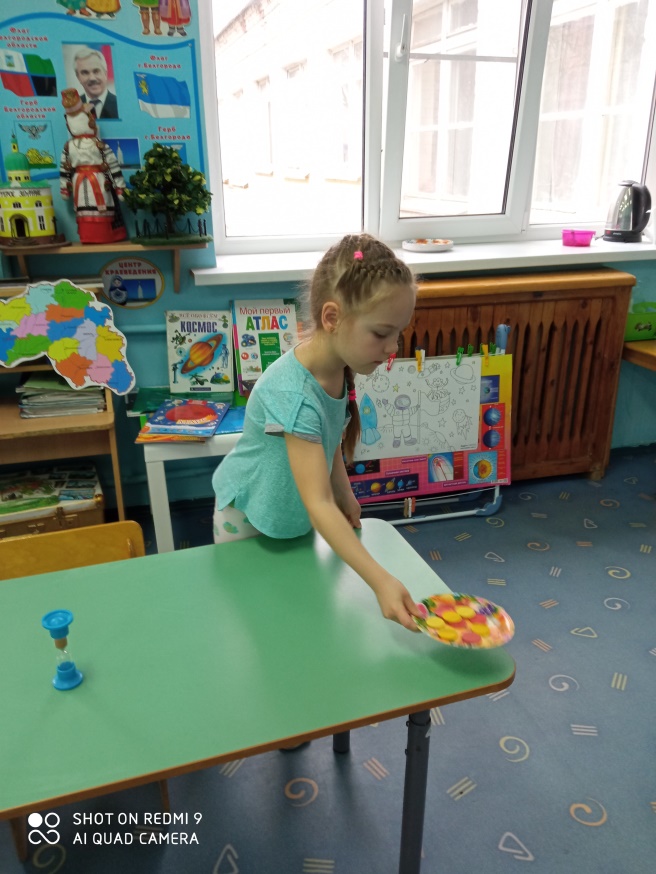 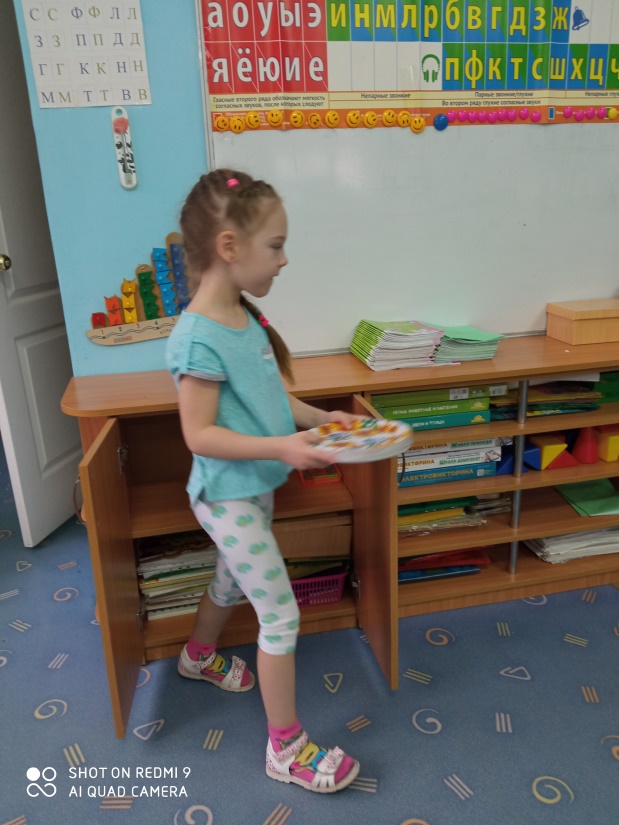 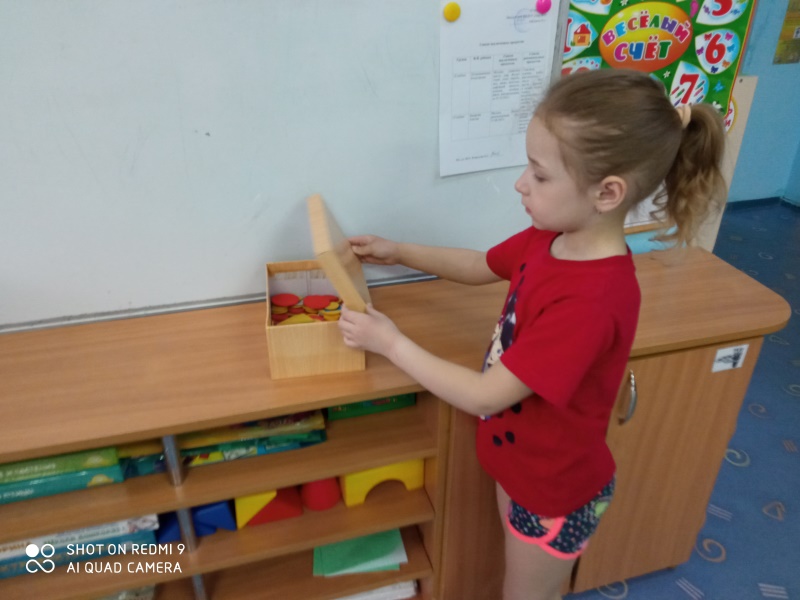 12
Достигнутые результаты
Время протекания процесса:
ЭФФЕКТ
Обеспечен алгоритм (визуализация) действий при подготовке к НОД.
Сокращение времени при организации подготовке к НОД.
СТАЛО:
 10 минут
БЫЛО:
45 минут
ЭКОНОМИЯ ВРЕМЕНИ:  
35 минут -
 84 %
Время подготовки сокращено 
с 45 минут до 10 минут